0sim: Preparing the System Software for a World with Terabyte-scale Memories
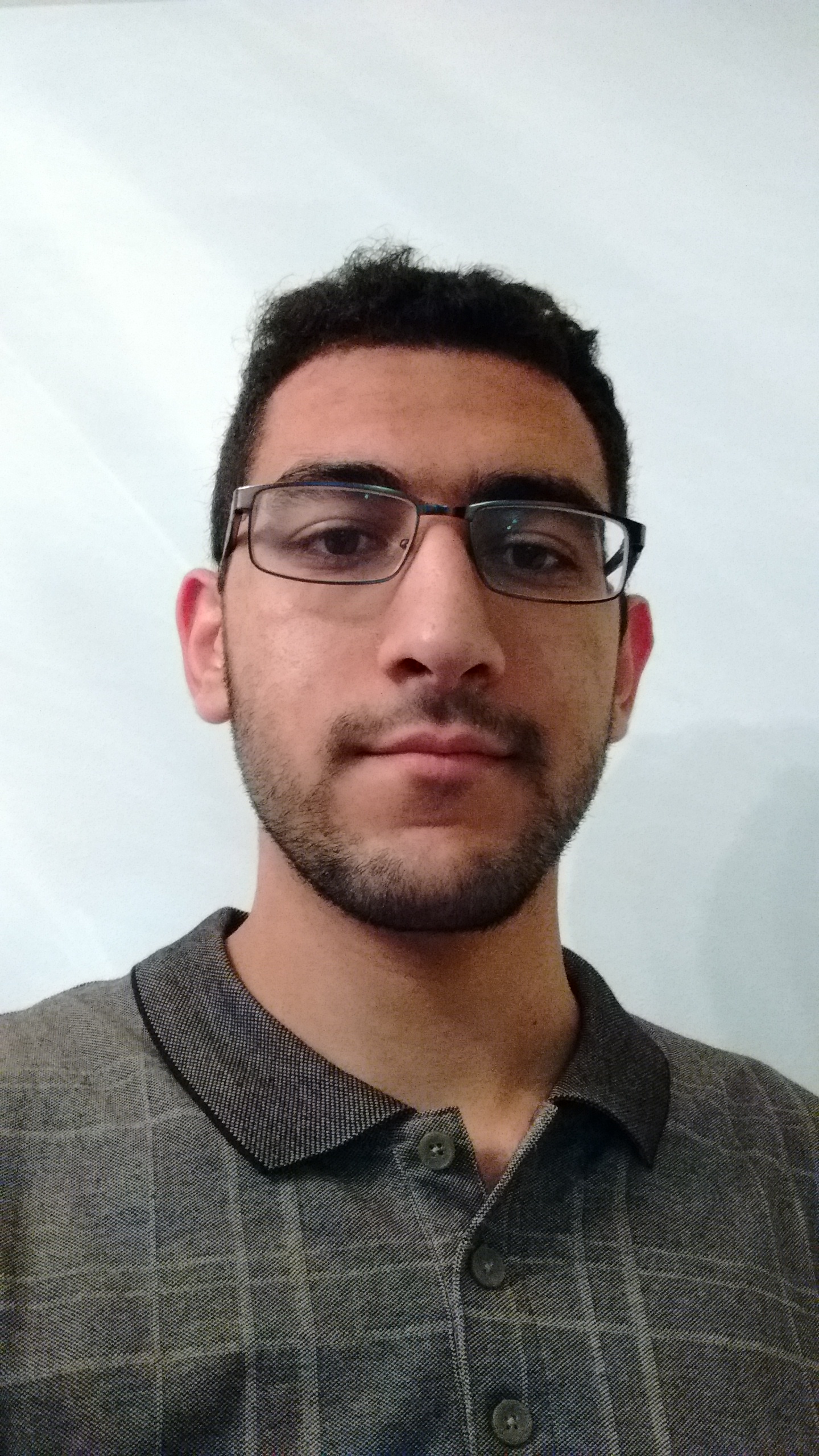 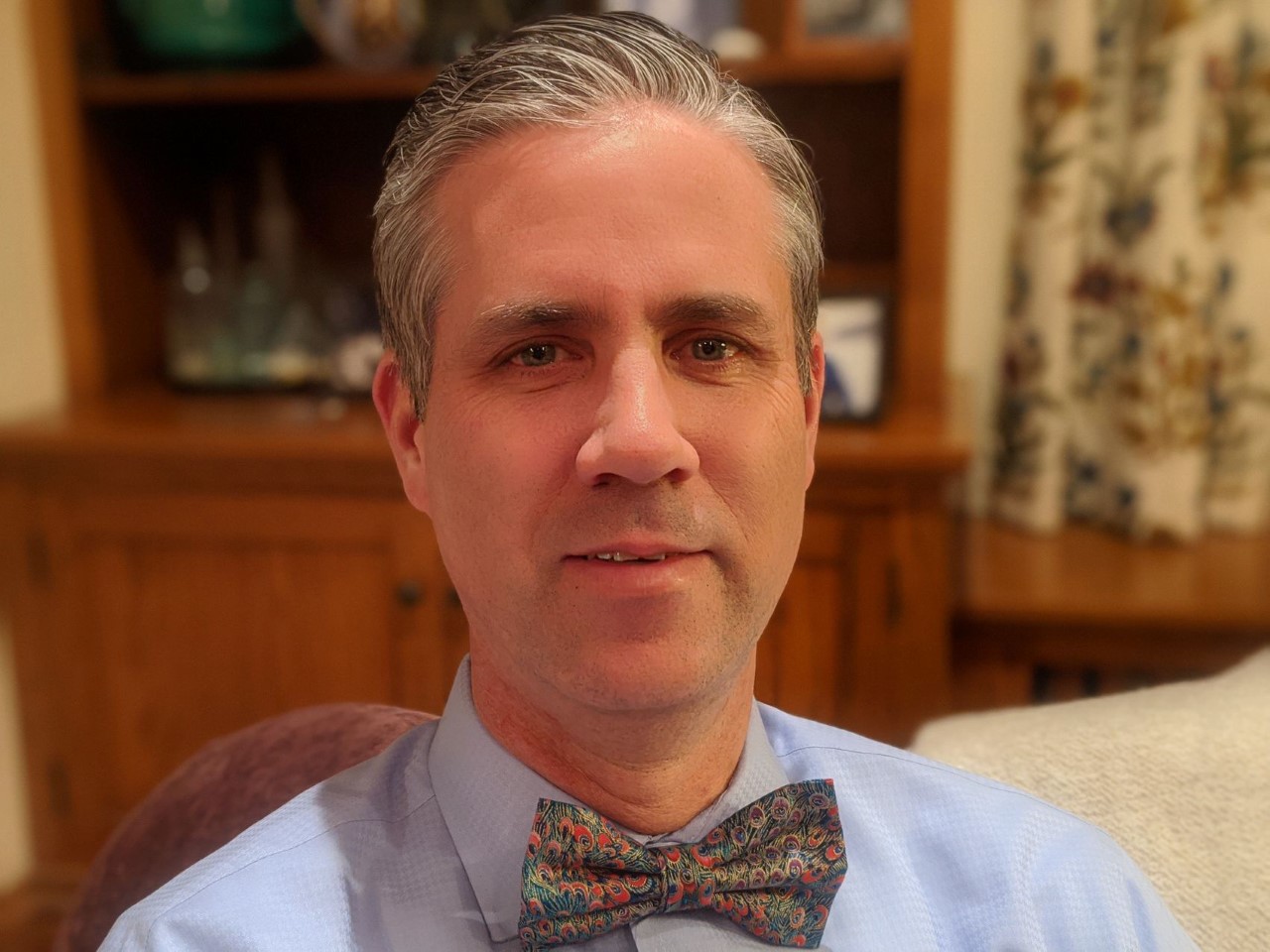 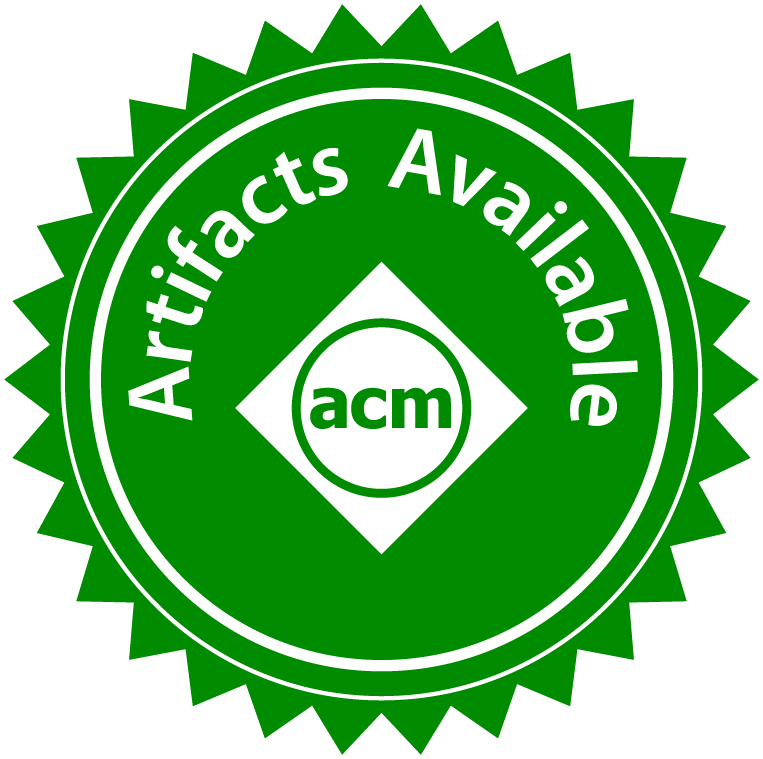 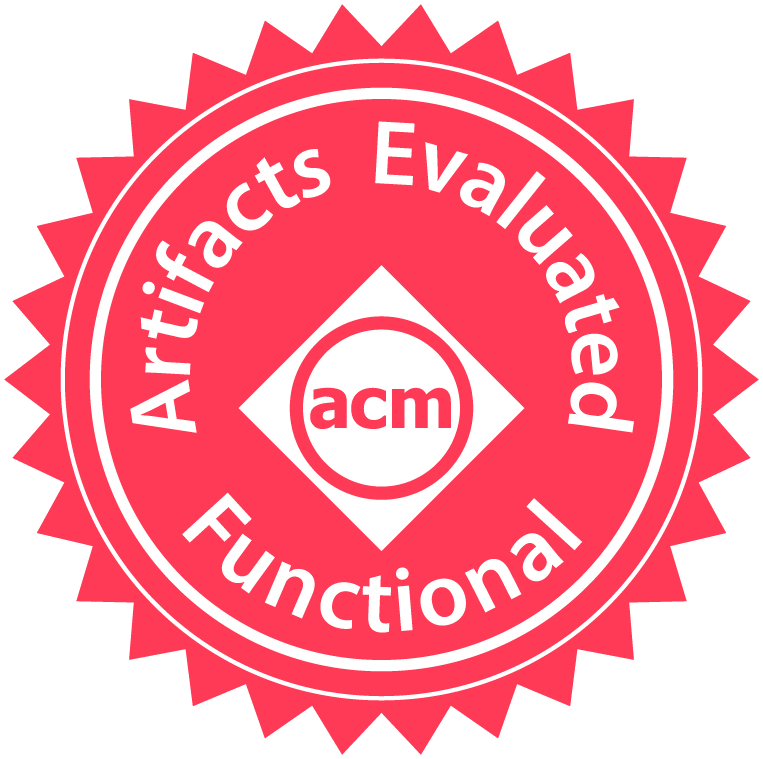 Mark Mansi    Michael M Swift
University of Wisconsin - Madison
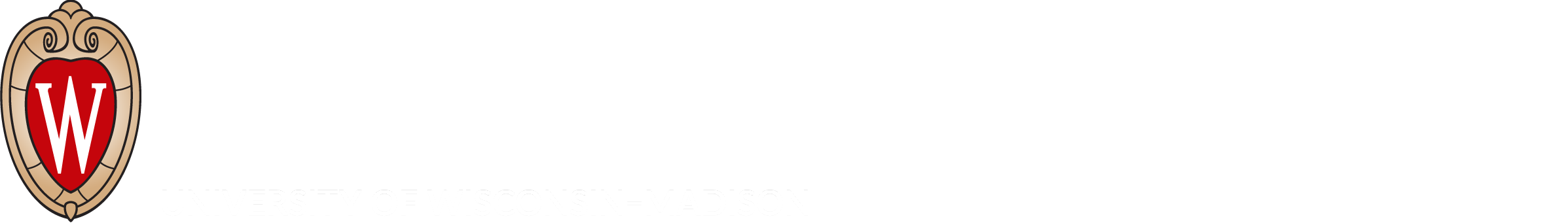 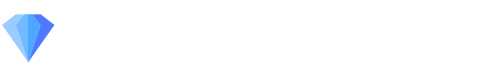 1
Can System Software Scale? Ubuntu
Doesn’t support >=1TB RAM
Not documented anywhere
Failure mode: hanging boot
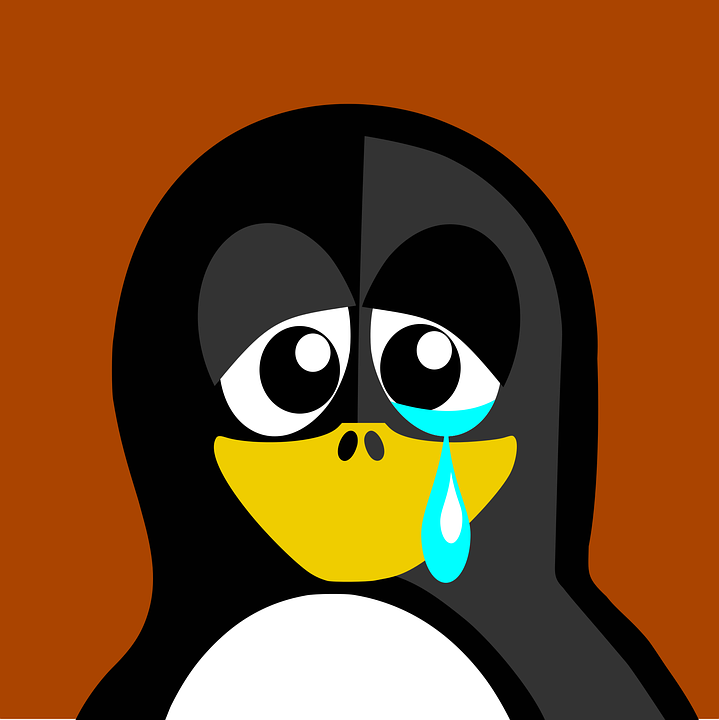 2
Can System Software Scale? memcached
4TB memcached instance
Out-of-Memory with “only” 2TB used, still 2TB free
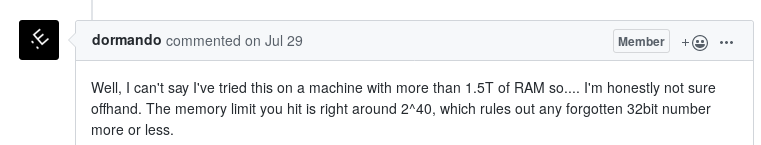 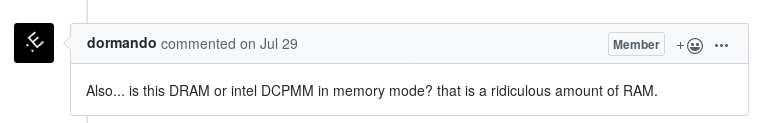 3
Can System Software Scale? Linux kernel
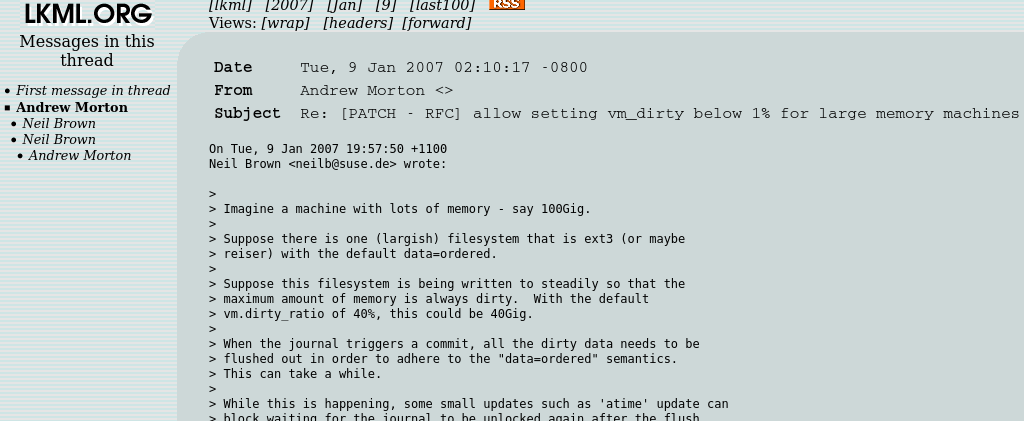 10GB
1% dirty = 100MB = ~500ms to flush
1TB
1% dirty = 10GB = ~50s to flush
4
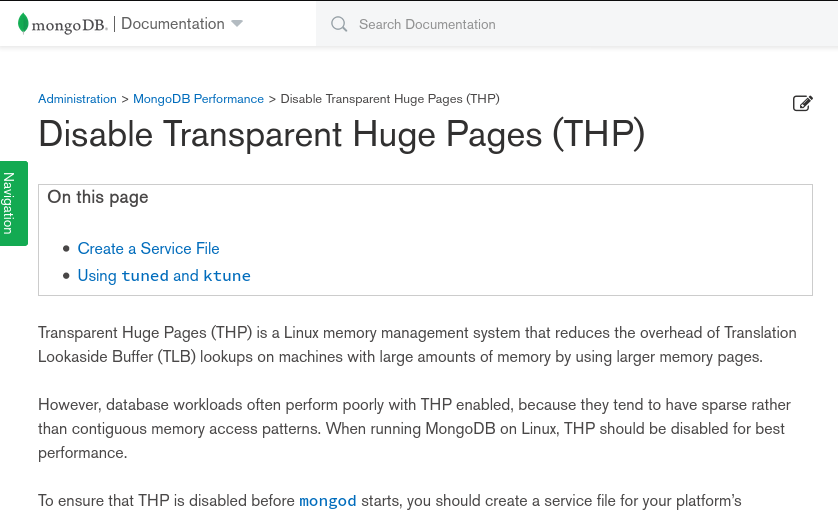 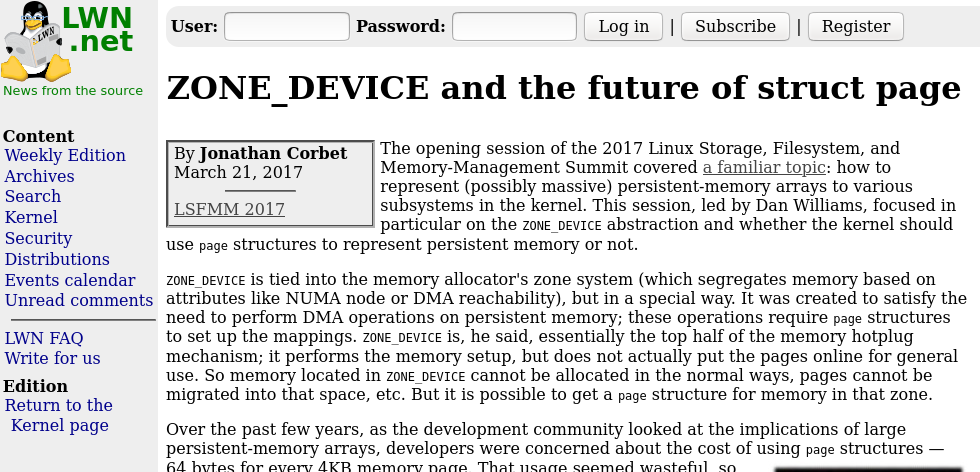 Can System Software Scale? Linux kernel
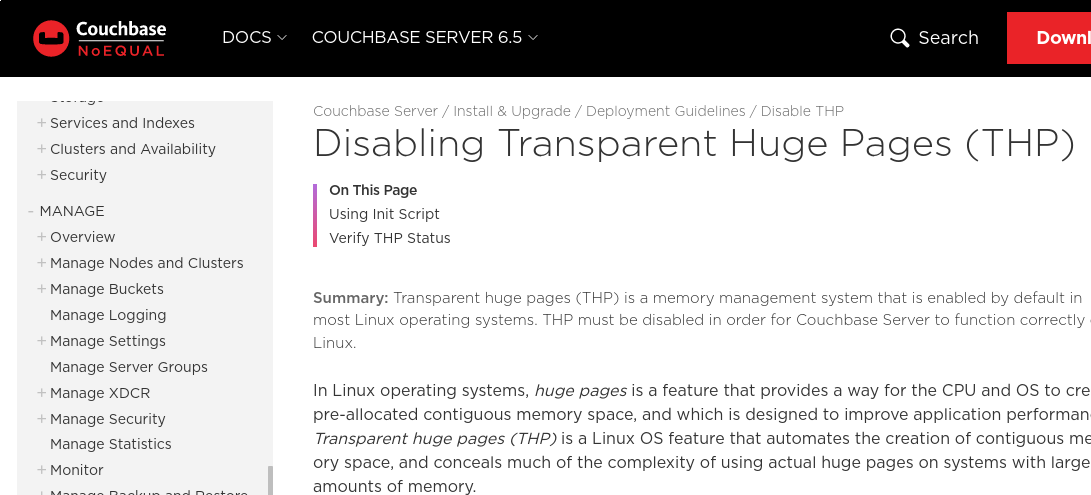 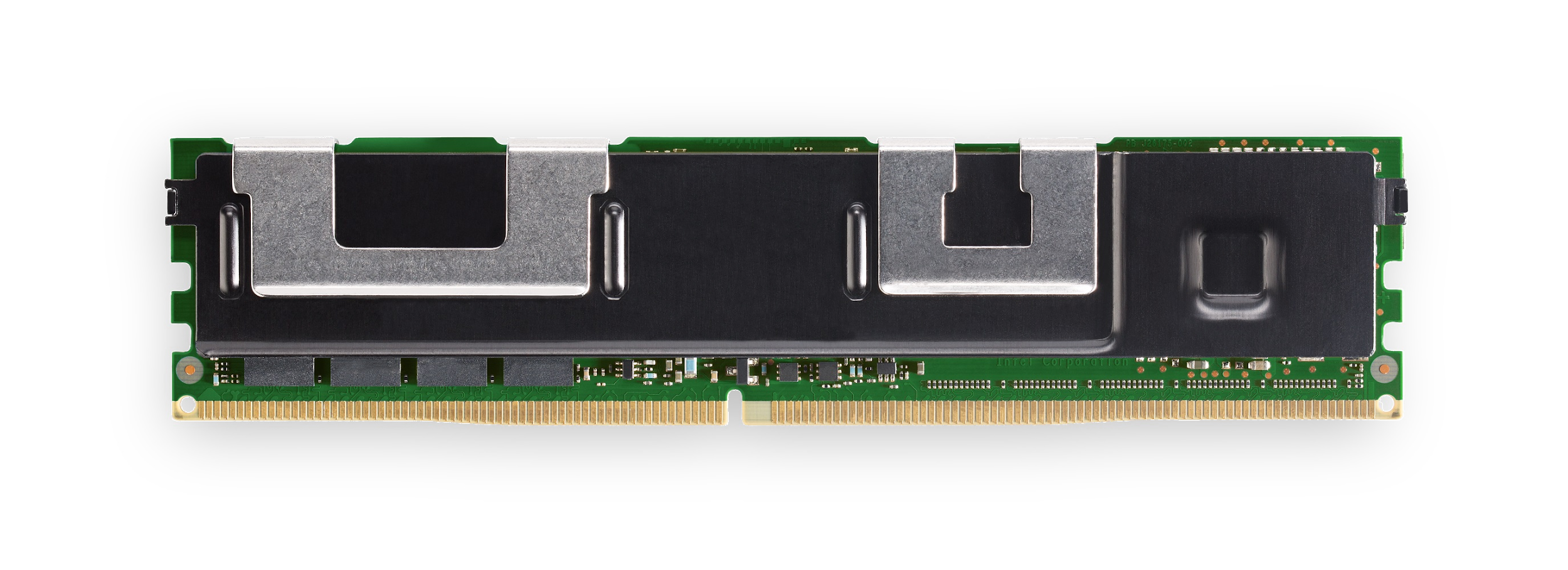 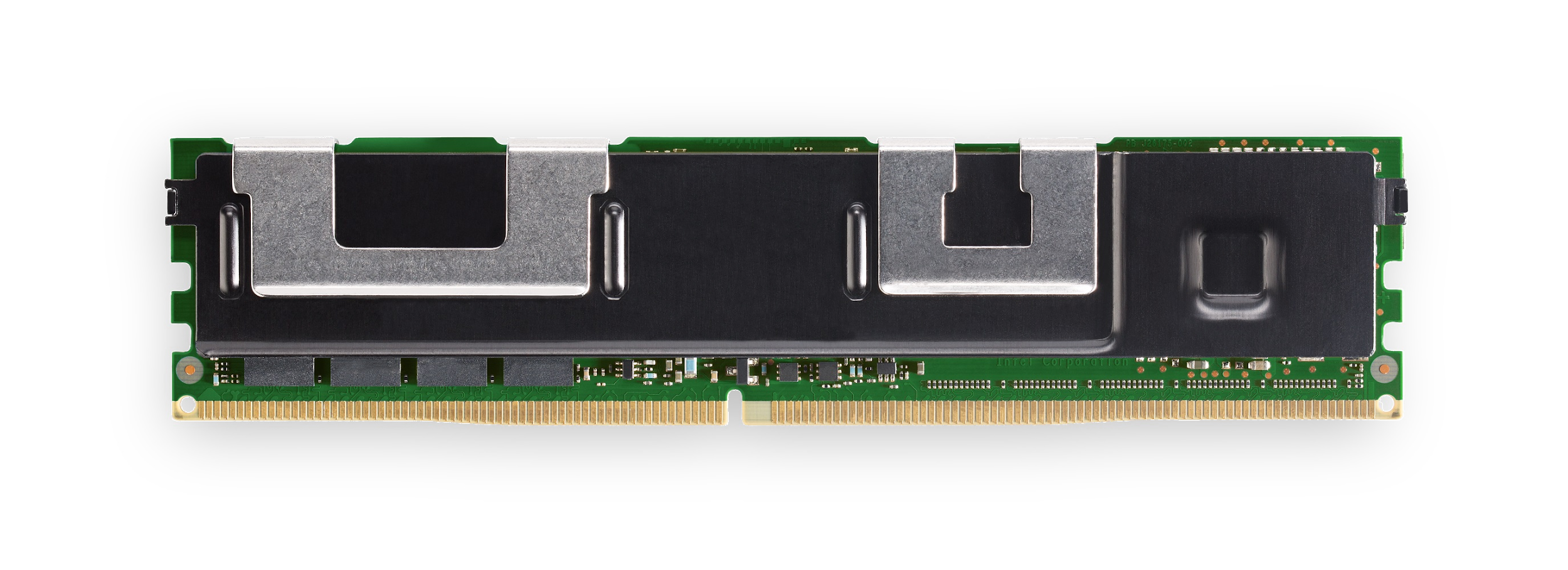 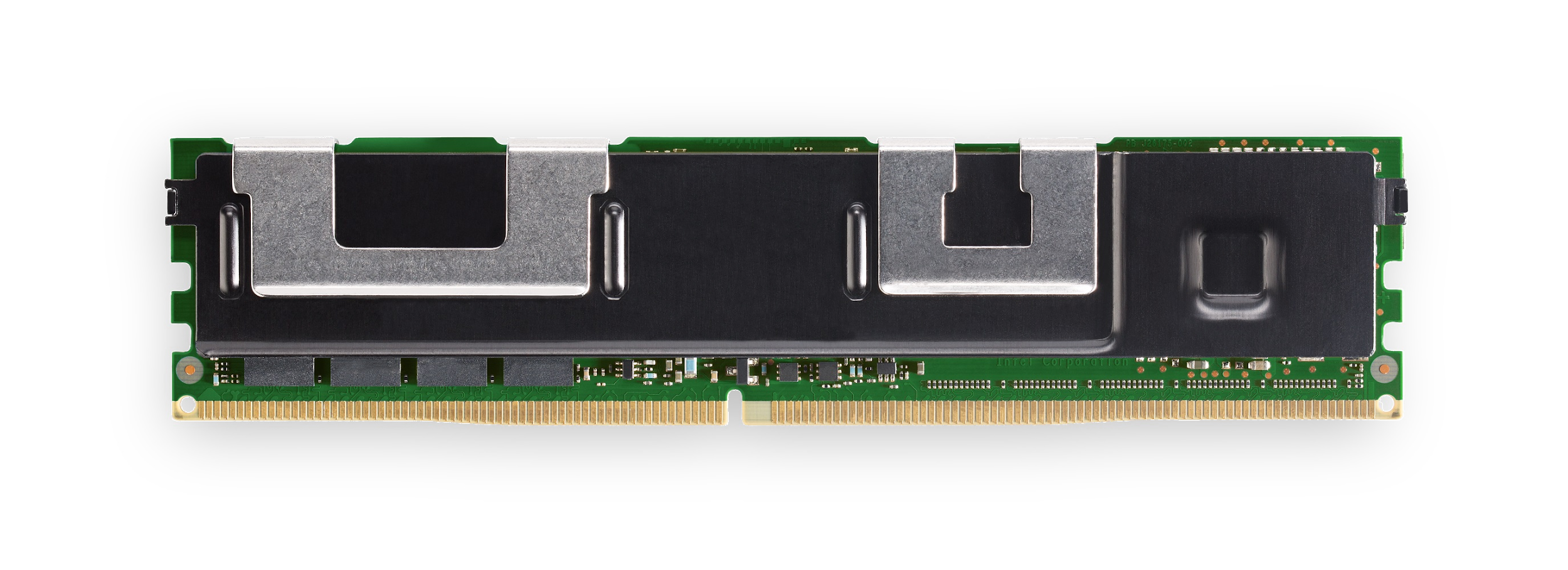 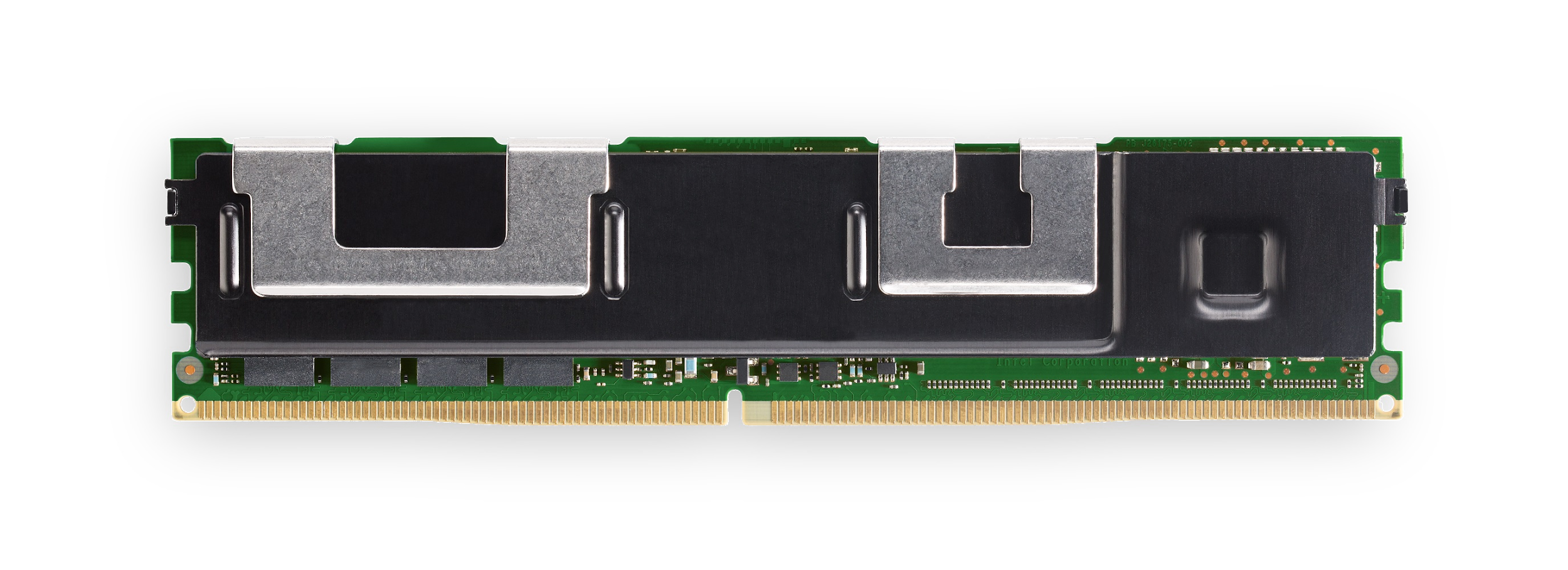 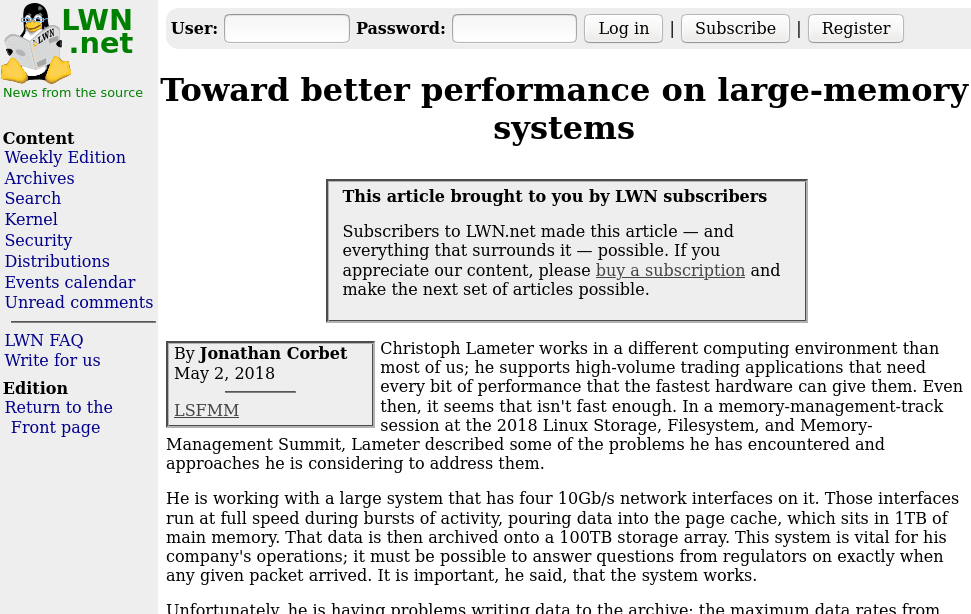 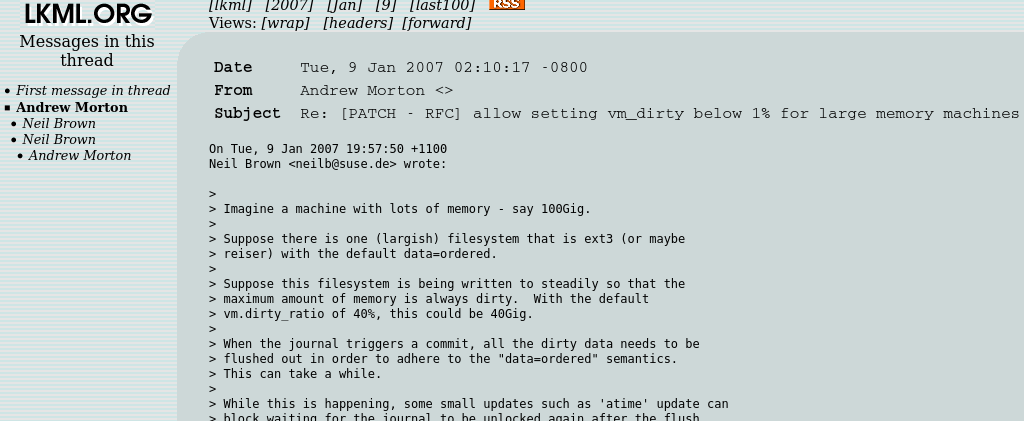 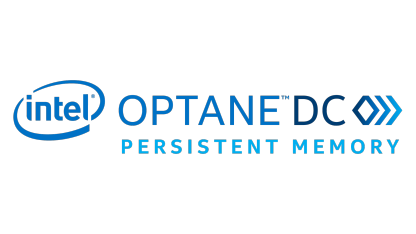 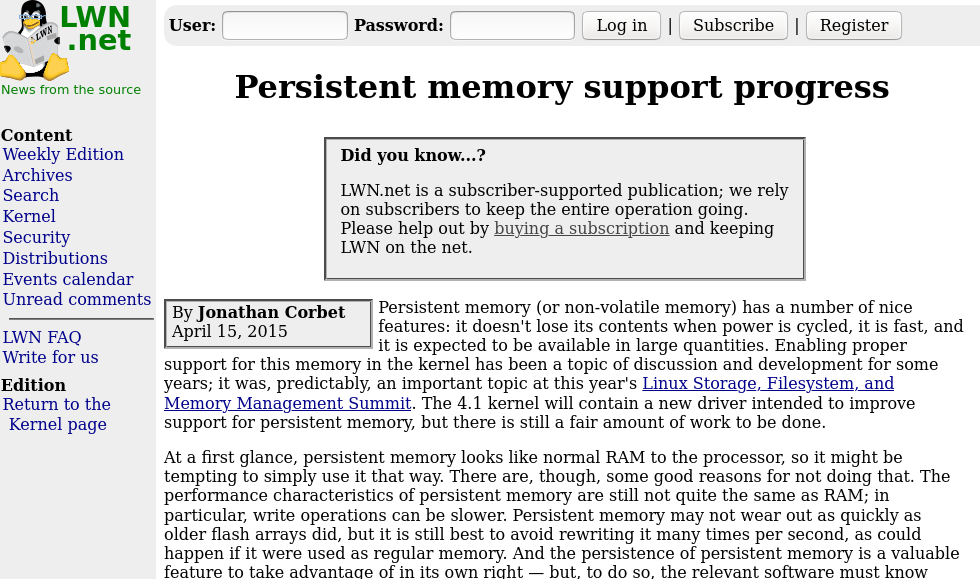 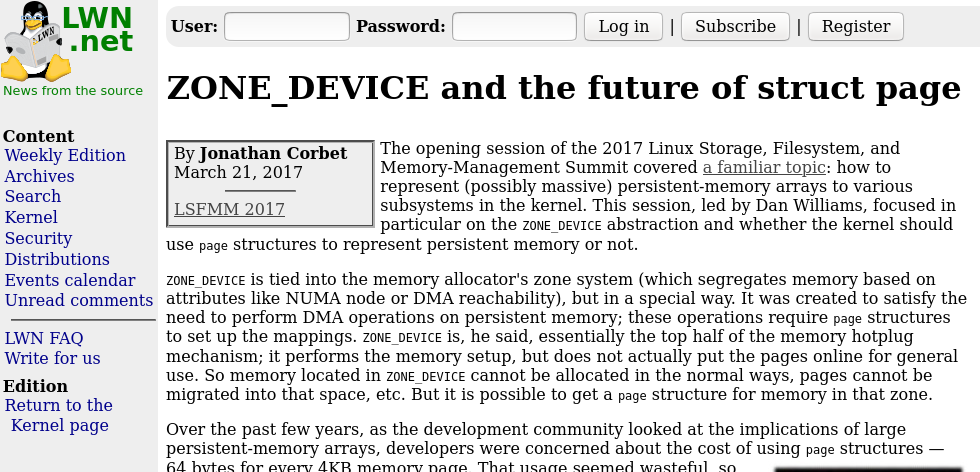 10GB
1% dirty = 100MB = ~500ms to flush
6TB on 2-socket machine
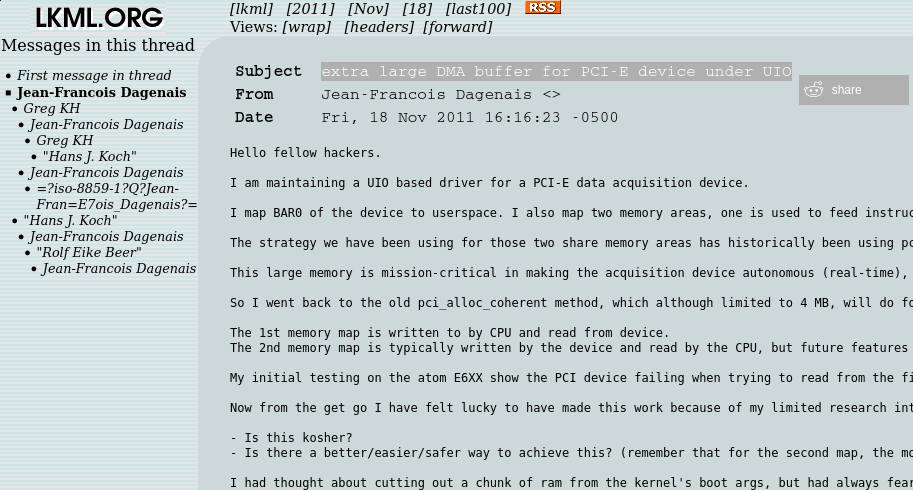 1TB
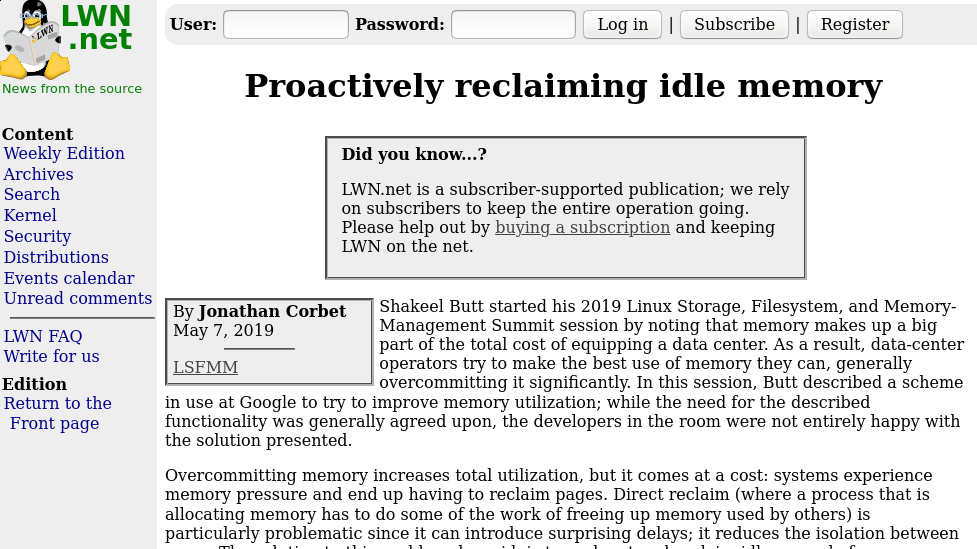 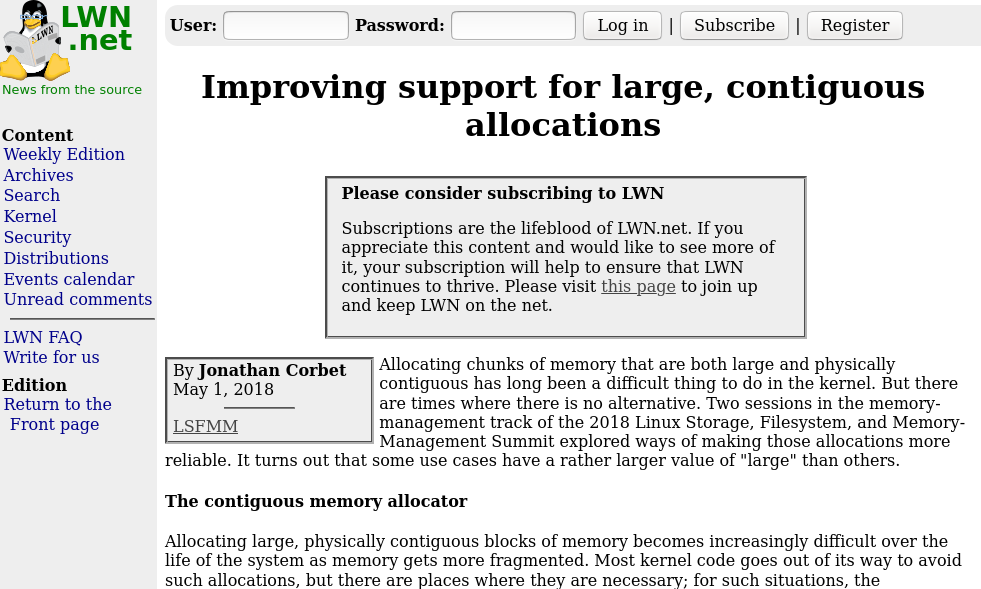 1% dirty = 10GB = ~50s to flush
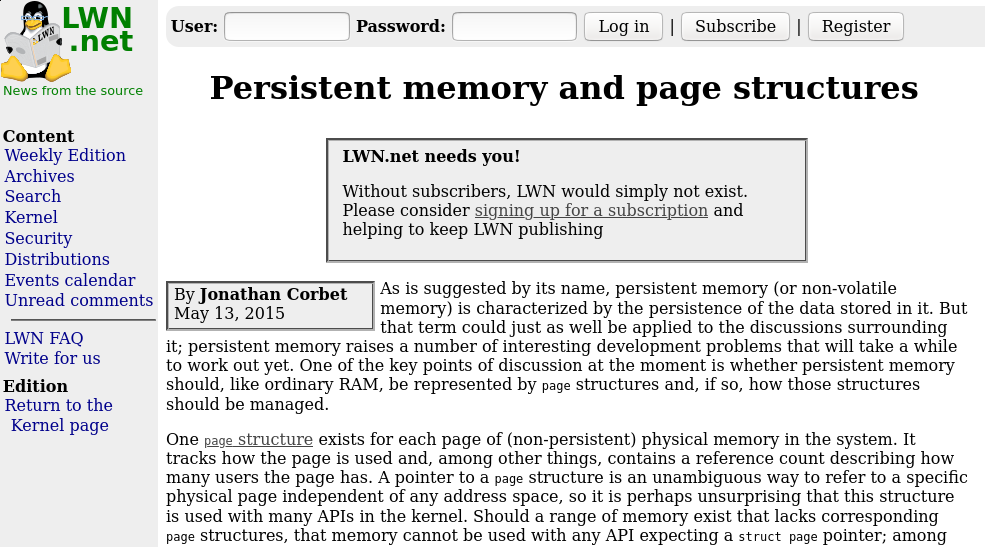 5
The Capacity-Scaling Problem
System software should scale with memory capacity

O(memory size) overheads problematic

Prototyping/testing and research/exploration expensive
6
What are my options?
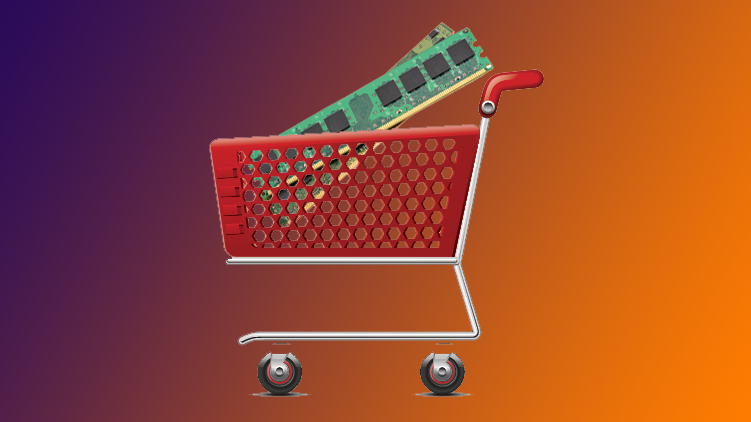 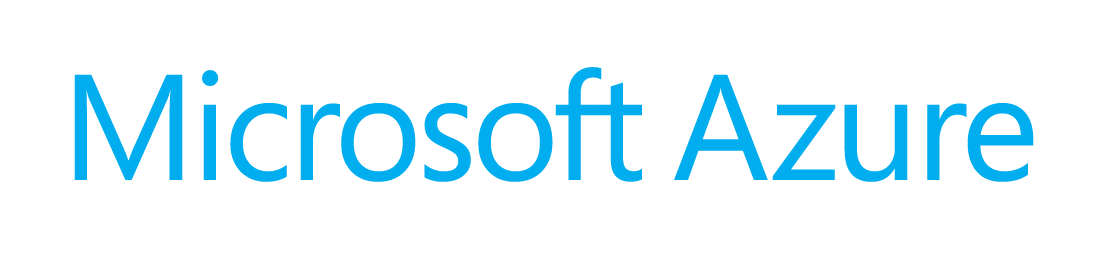 Google Cloud
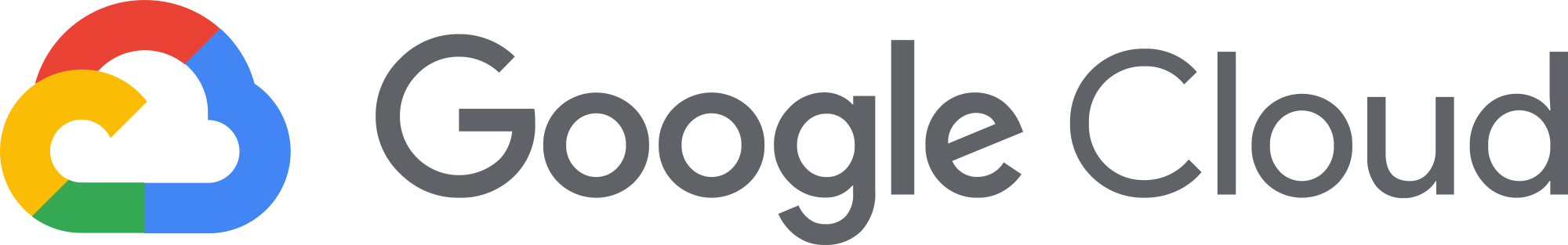 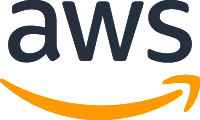 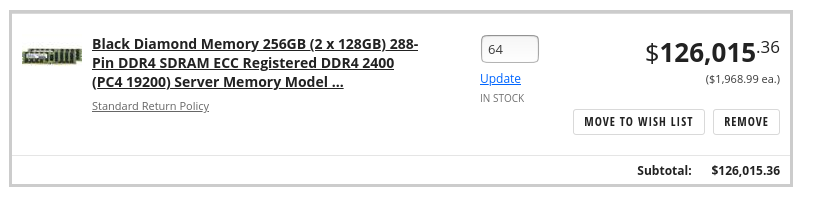 16TB = 128x 128GB
4-5TB on-demand instances at $25/hr
12-24TB by contract at $200-300K/year
7
Addressing The Capacity Scaling Problem
0sim Simulator
TB-scale simulations
of unmodified system software
on readily available hardware

Data-oblivious workloads + Memory Compression
Fast and accurate enough


Case Studies
Interactively debugging 4TB memcached
Irreversible fragmentation despite 300GB free
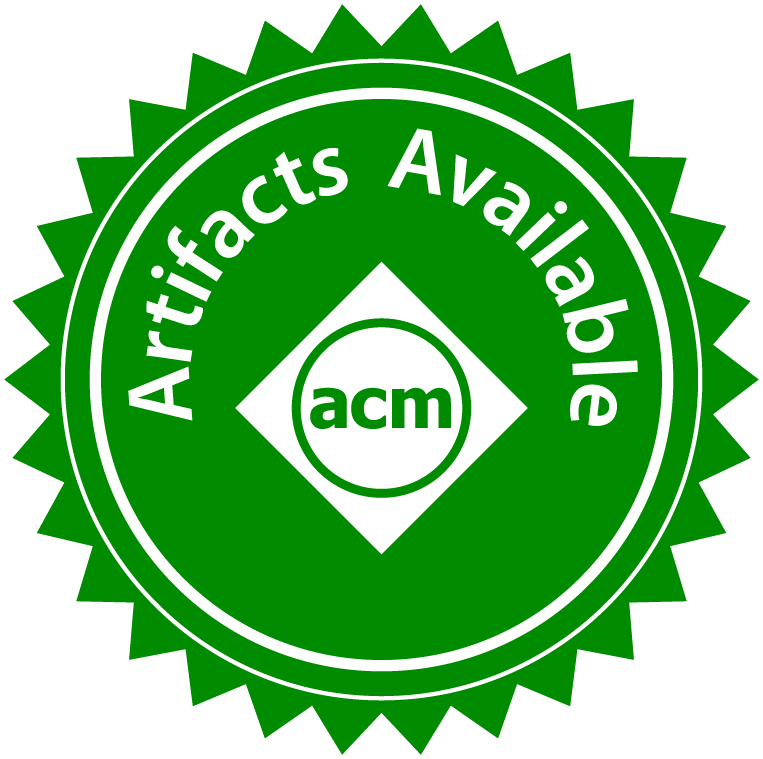 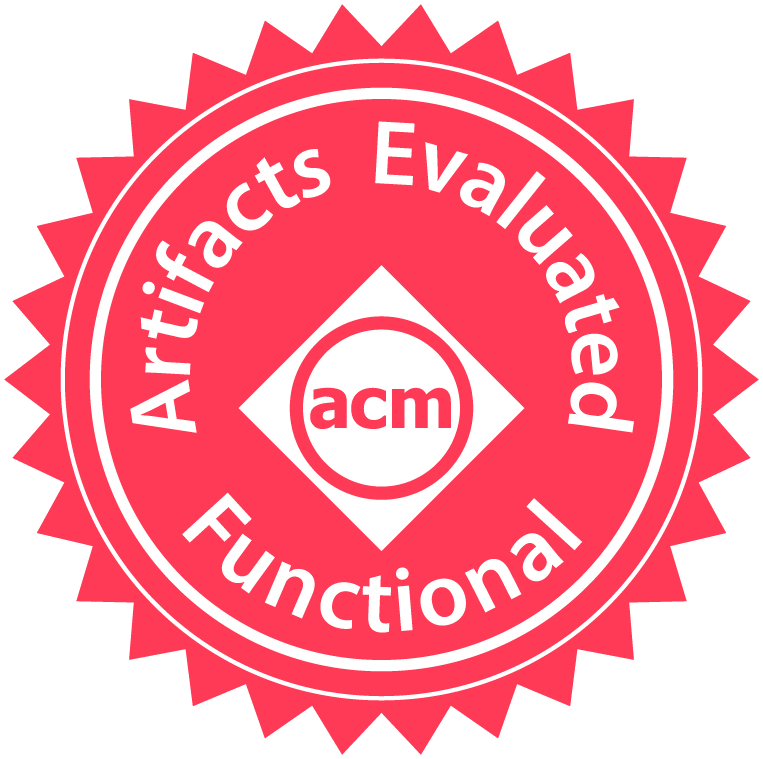 github.com/multifacet/0sim-workspace
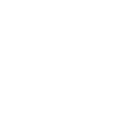 8
0sim Design: Challenges and Solutions
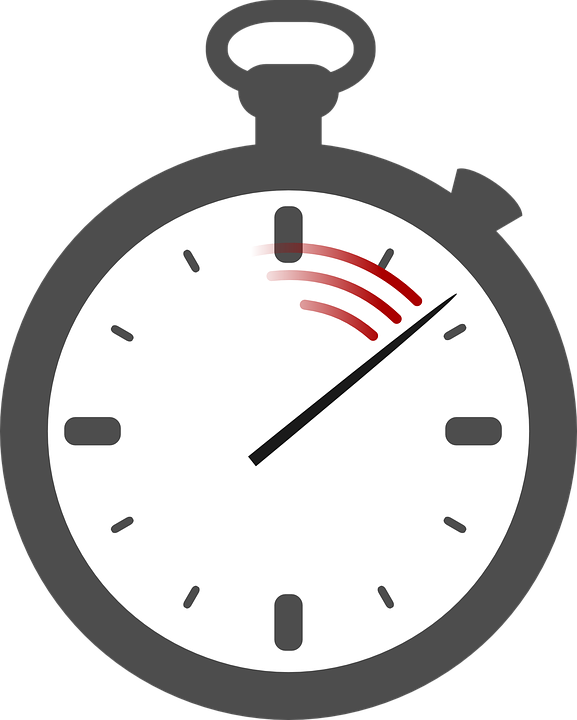 Simulation
(Virtual Machine)
Hardware Limitations
Virtualization
Workload
Preserve Behavior and Timing
Virtualize Timestamp Counters
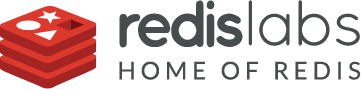 bar
XXXXXXXXXXXX
Unmodified System Software
01010010010100101011
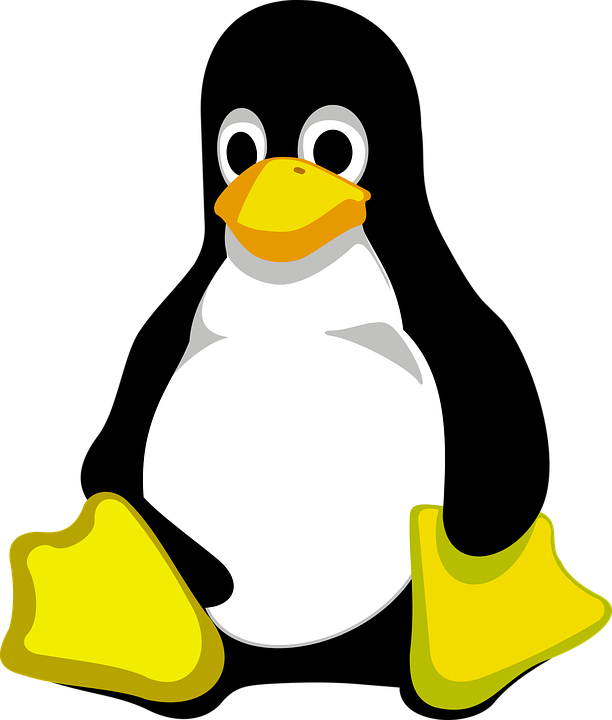 baz
Speed and Scale
XXXXXXXXXXXX
0sim
??
KVM
9
0sim Design: Scaling Simulation
Simulation
Option 1: Store on disk

	Too slow


Option 2: Memory compression

	Not compressible enough?
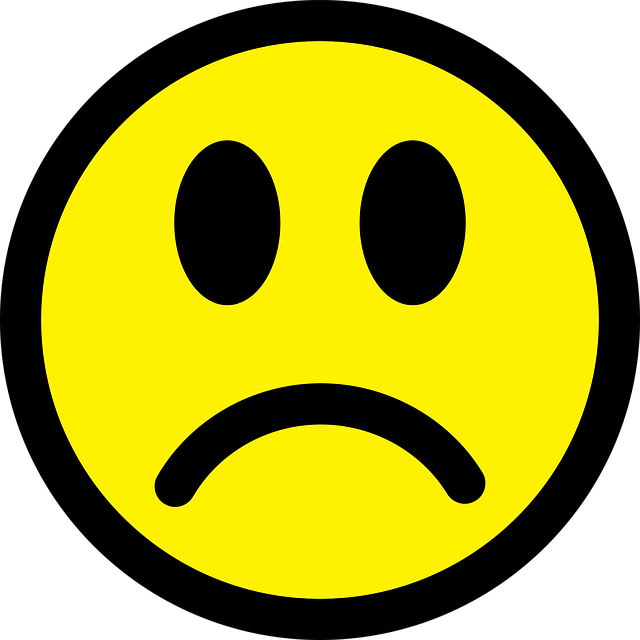 Workload
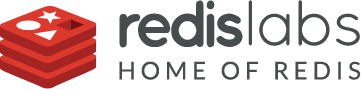 bar
XXXXXXXXXXXX
Unmodified System Software
01010010010100101011
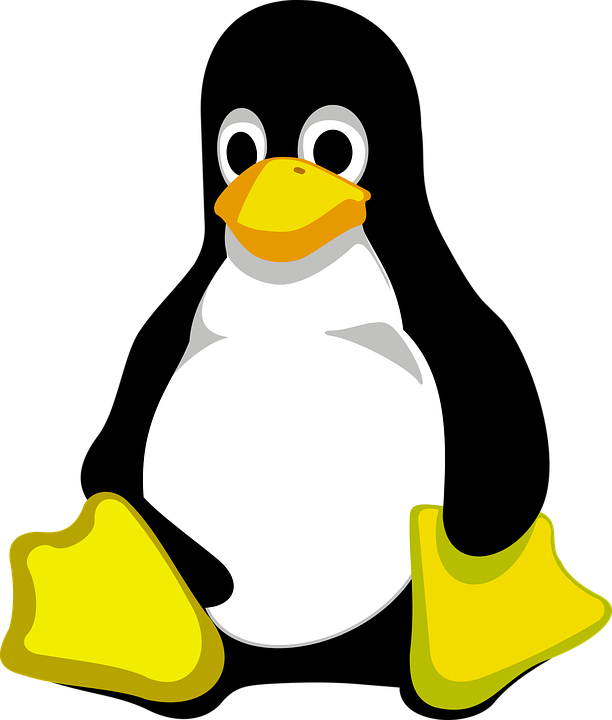 baz
XXXXXXXXXXXX
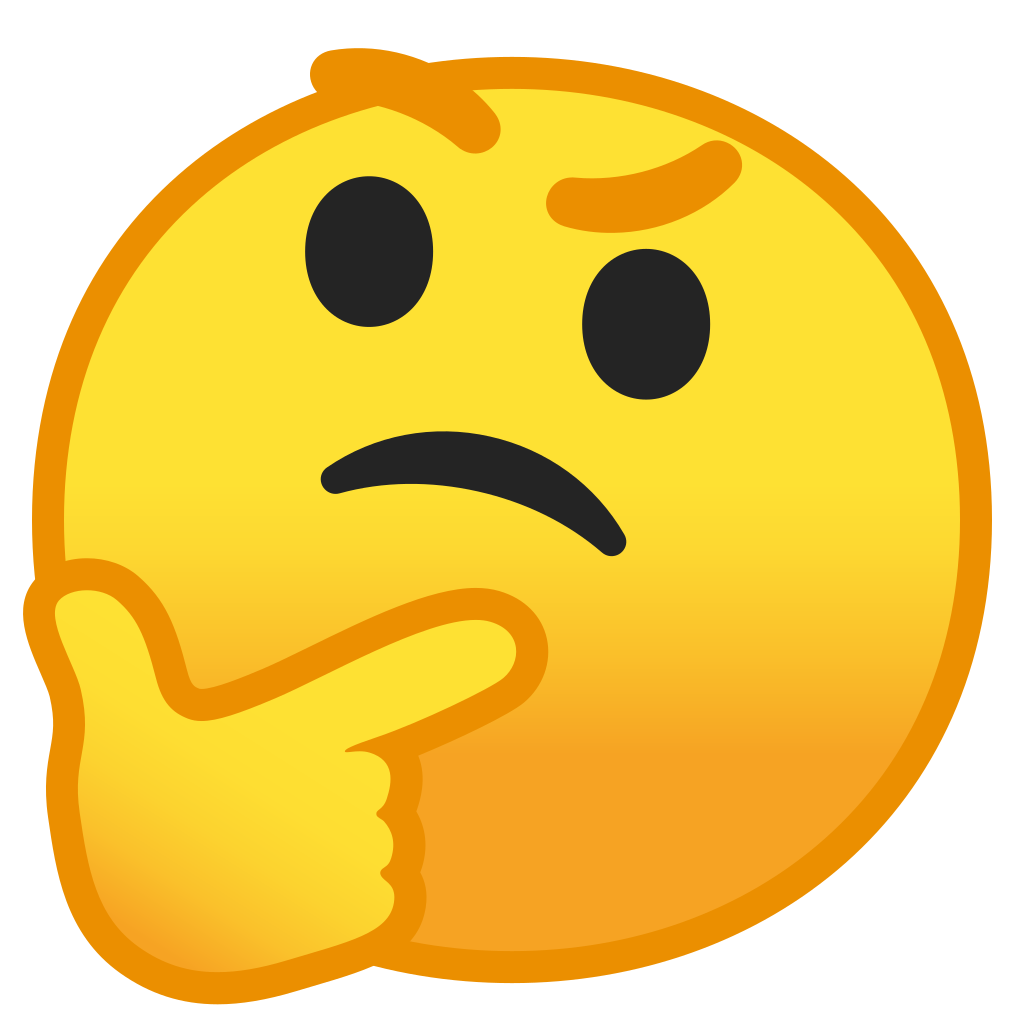 0sim
010101101010101010100010010
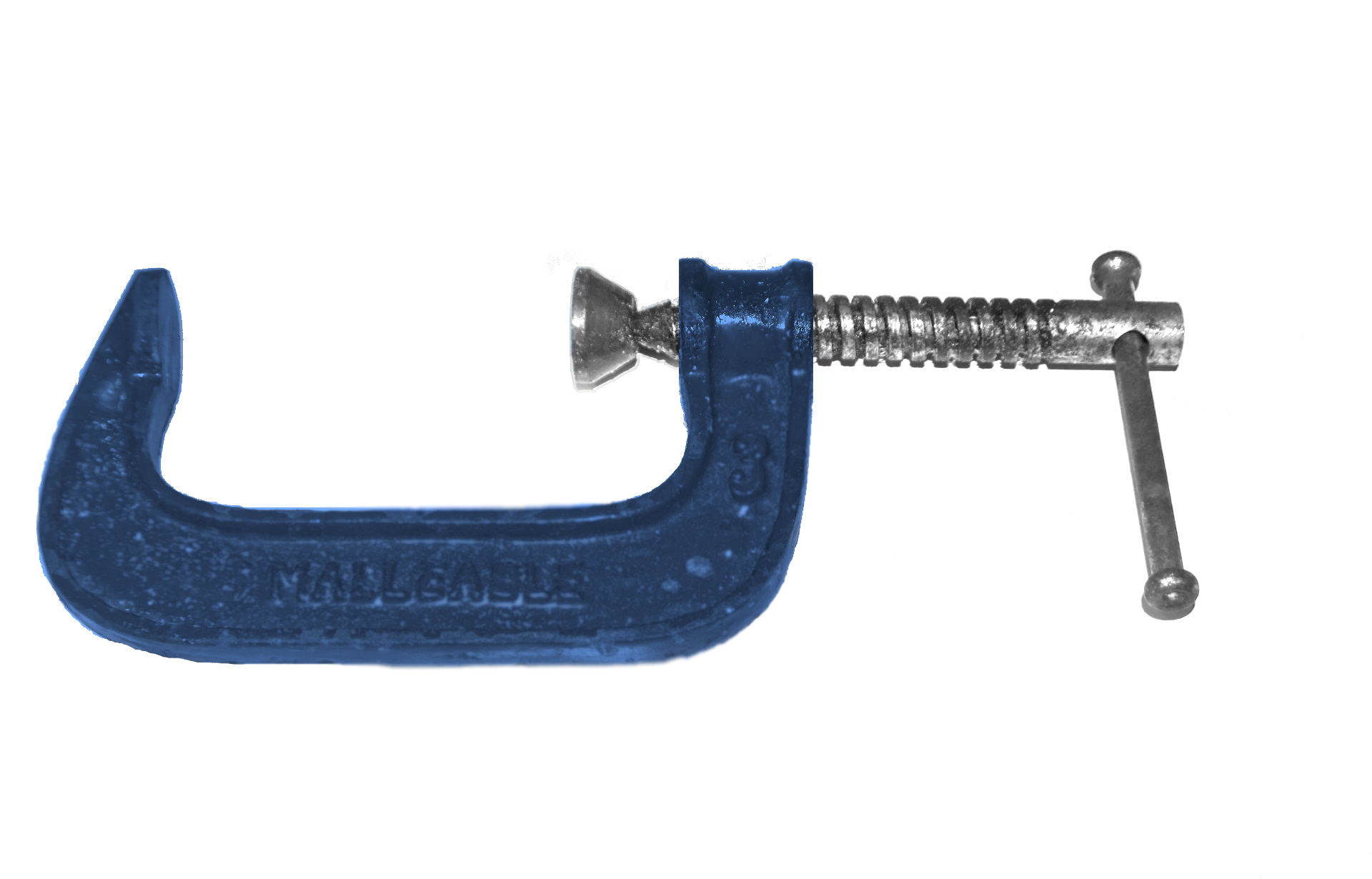 KVM
101010
10
0sim Design: Scaling Simulation
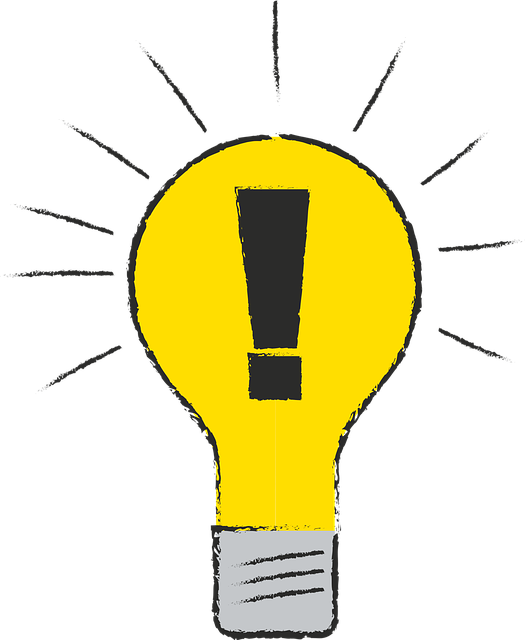 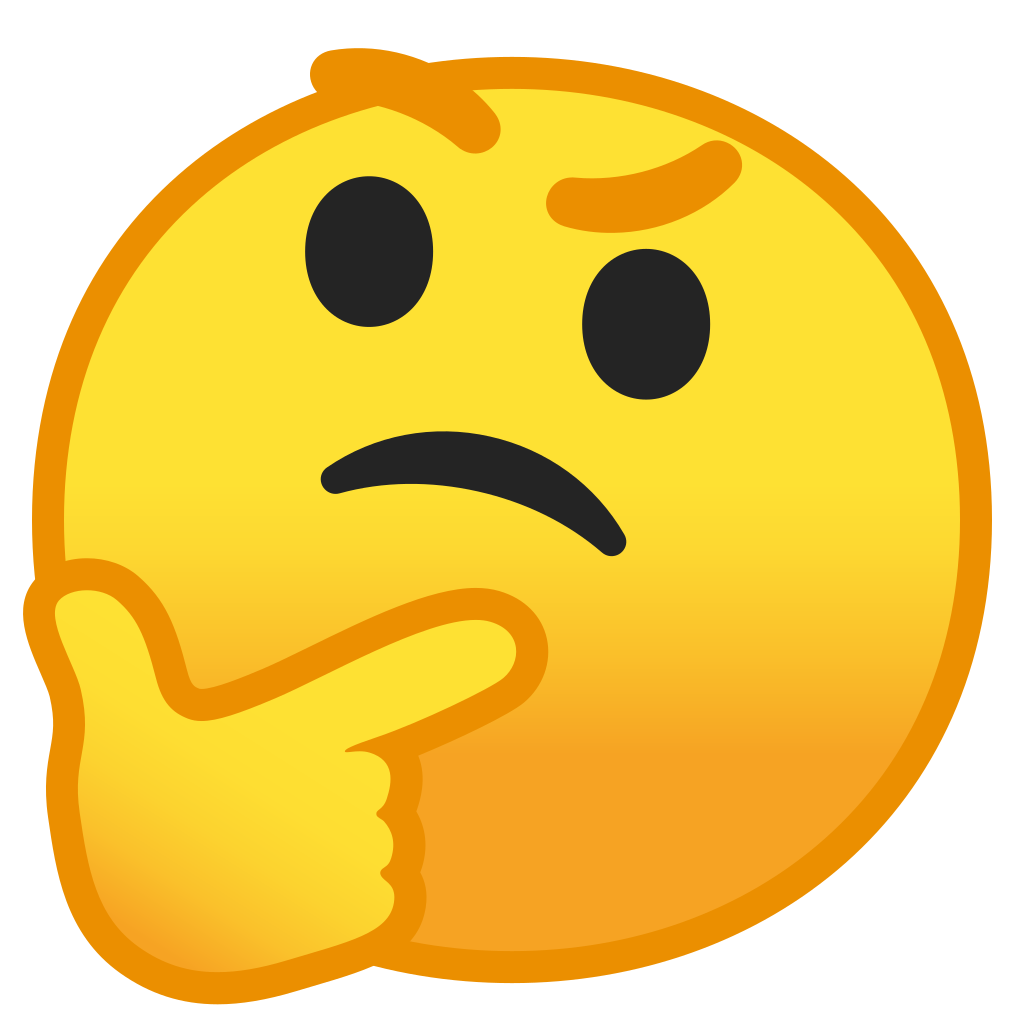 Observation: the actual bytes often don’t matter…
KV Store
Matrix Multiplication
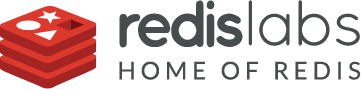 bar
XXXXXXXXXXXXXXXXXXXXXXXX
baz
XXXXXXXXXXXXXXXXXXXXXXXX
Data Oblivious
Different data,
Same control flow
11
Data-Oblivious Workloads
Simulation
Low-entropy dataset,
Highly compressible!

1 zeroed page => 1 bit

Fallback to aggressive compression
Client
KV Store
HashMap
K = foo
000000000000000000000000000000
K = bar
000000000000000000000000000000
K = baz
000000000000000000000000000000
...
0sim
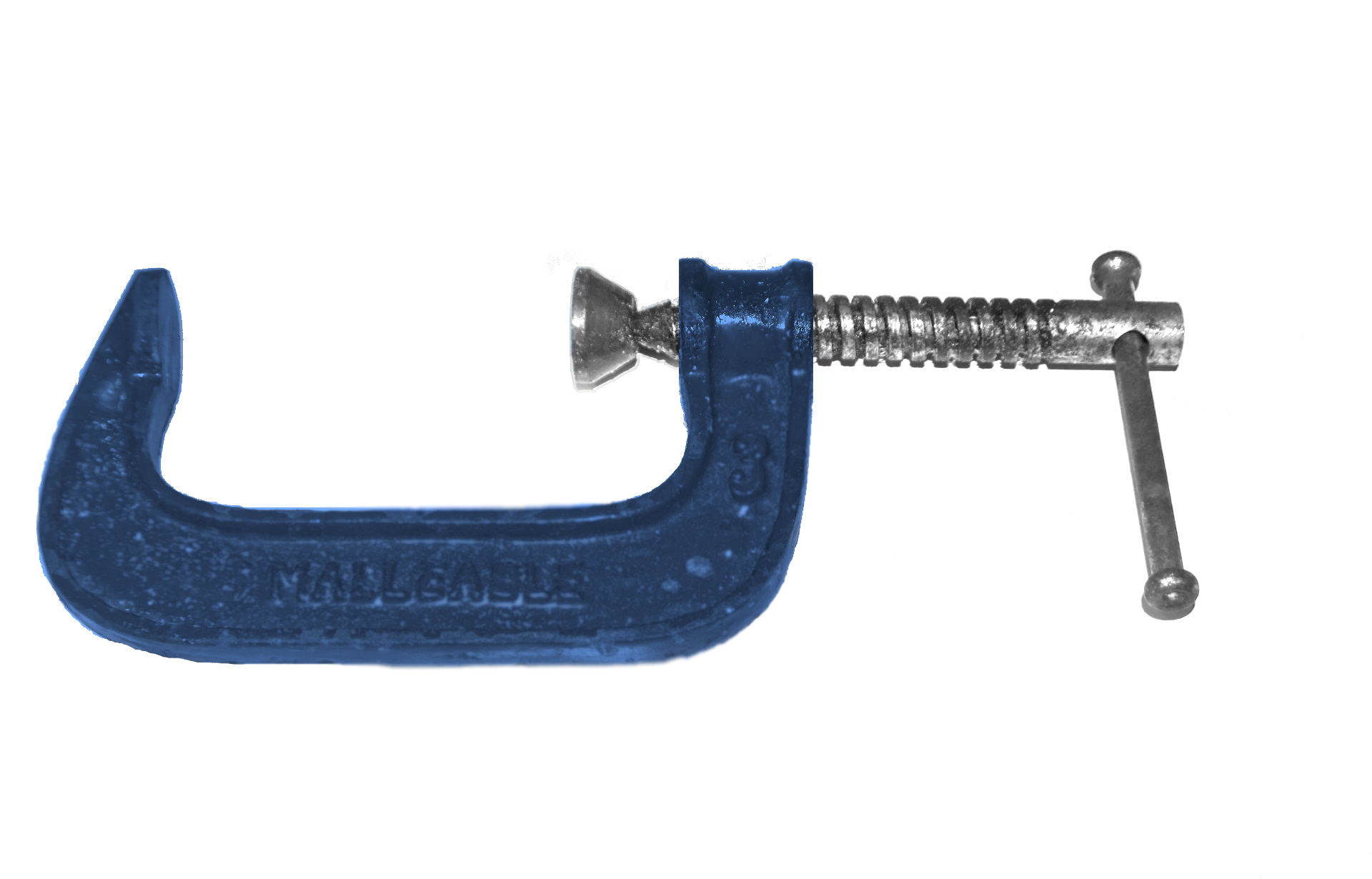 11
12
0sim Design: Challenges and Solutions
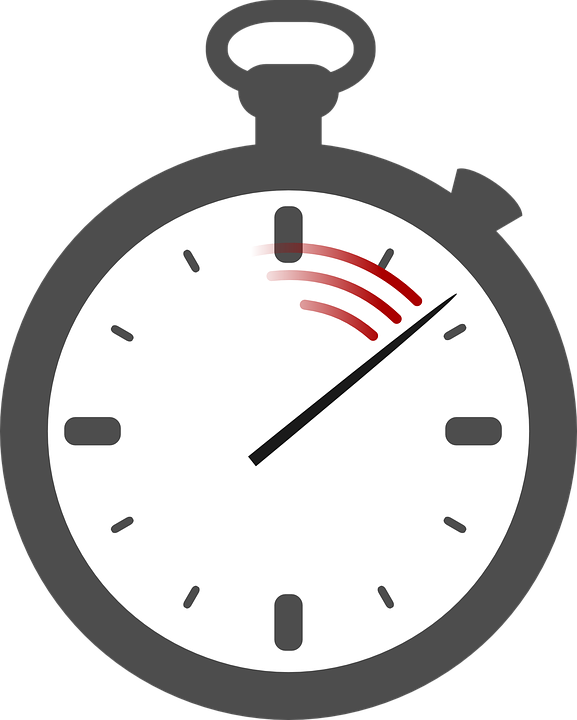 Simulation
(Virtual Machine)
Hardware Limitations
Virtualization
Workload
Preserve Behavior and Timing
Virtualize Timestamp Counters
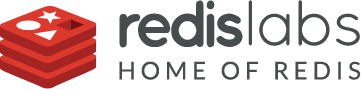 bar
XYZXYZXYZXYZ
Unmodified System Software
01010010010100101011
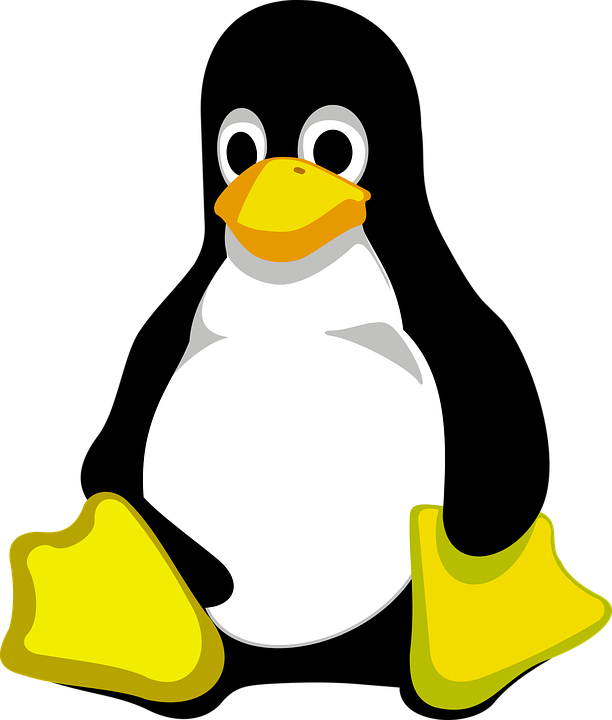 baz
Speed and Scale
Data-Oblivious Workloads + Memory Compression
MNOMNOMNOM
0sim
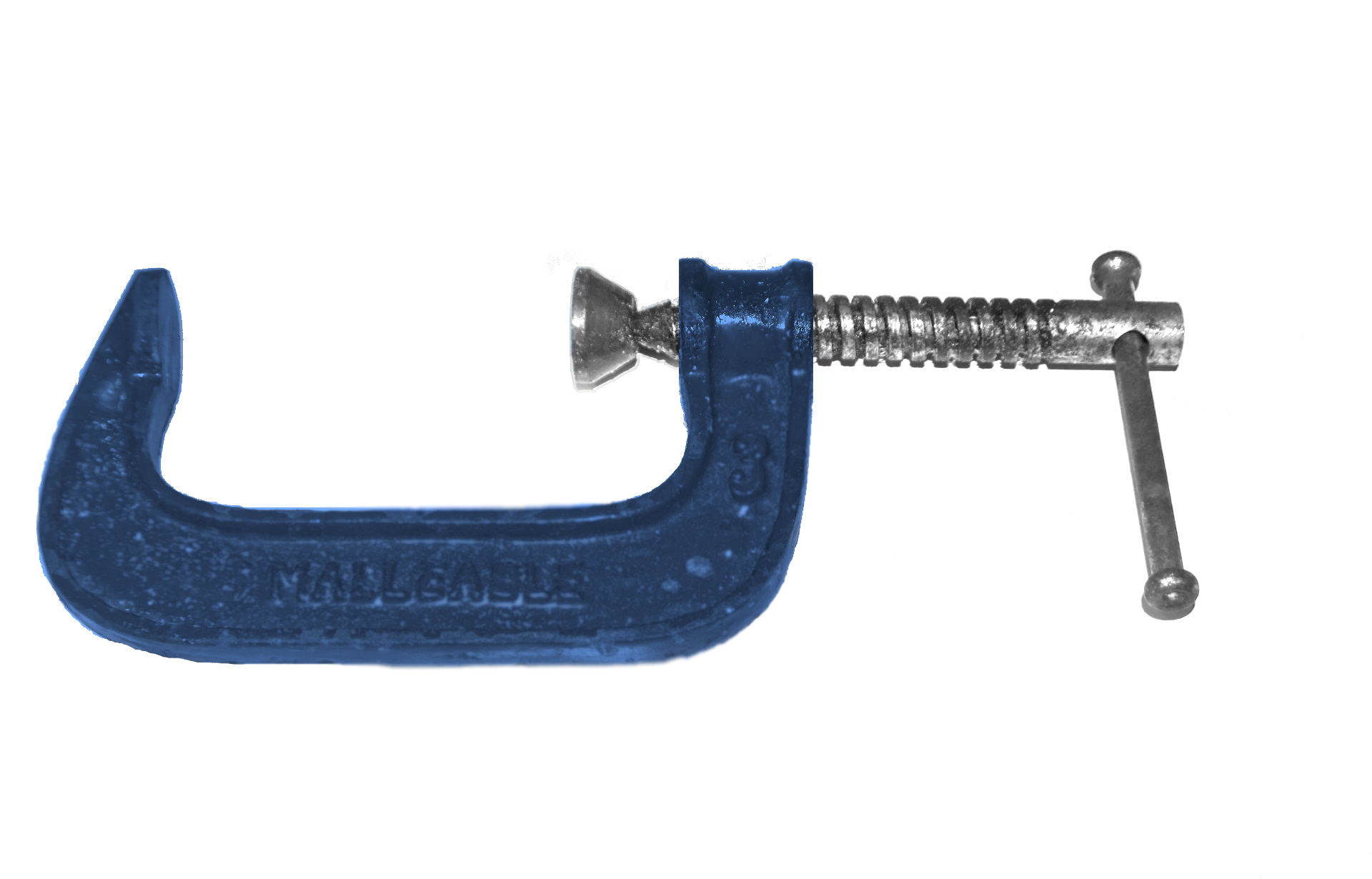 101010
KVM
13
Data-Obliviousness in Practice
~95% zero pages
14
[Speaker Notes: ~2000-era machine]
Simulation Speed – 1TB memcached, Old workstation
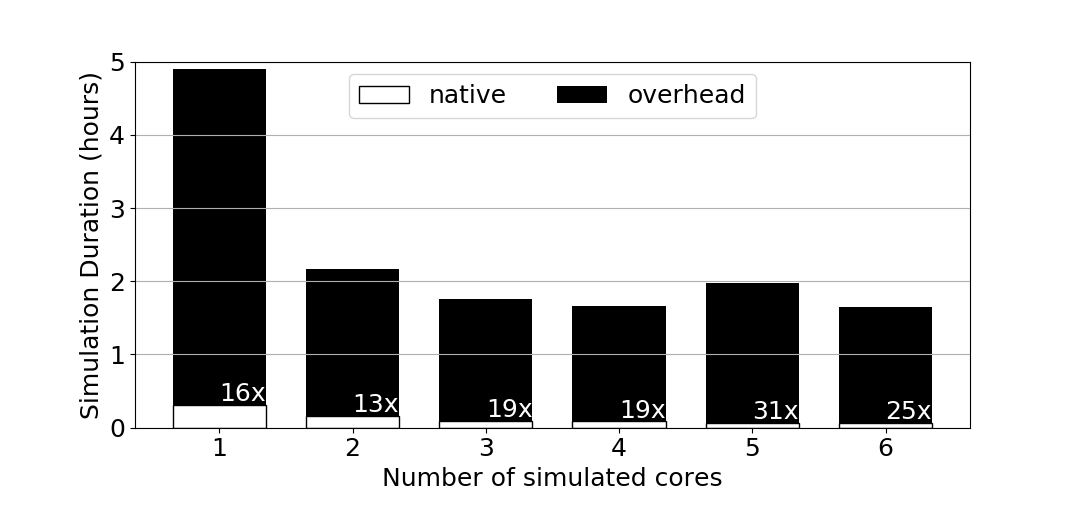 15
Case Studies with 0sim
16
Case Study 0: Debugging 4TB memcached
Interactive debugging: gdb inside simulator!
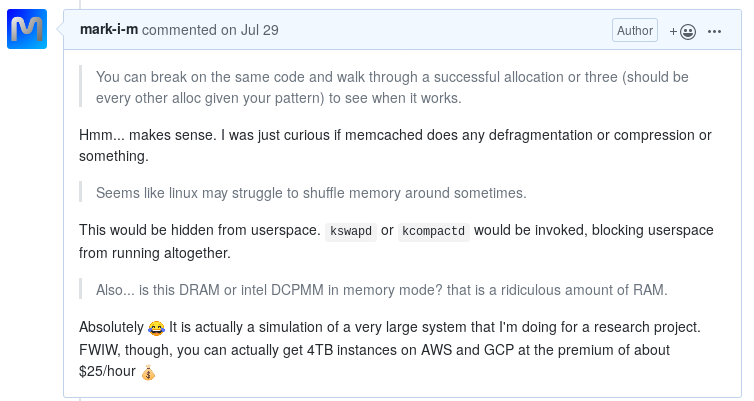 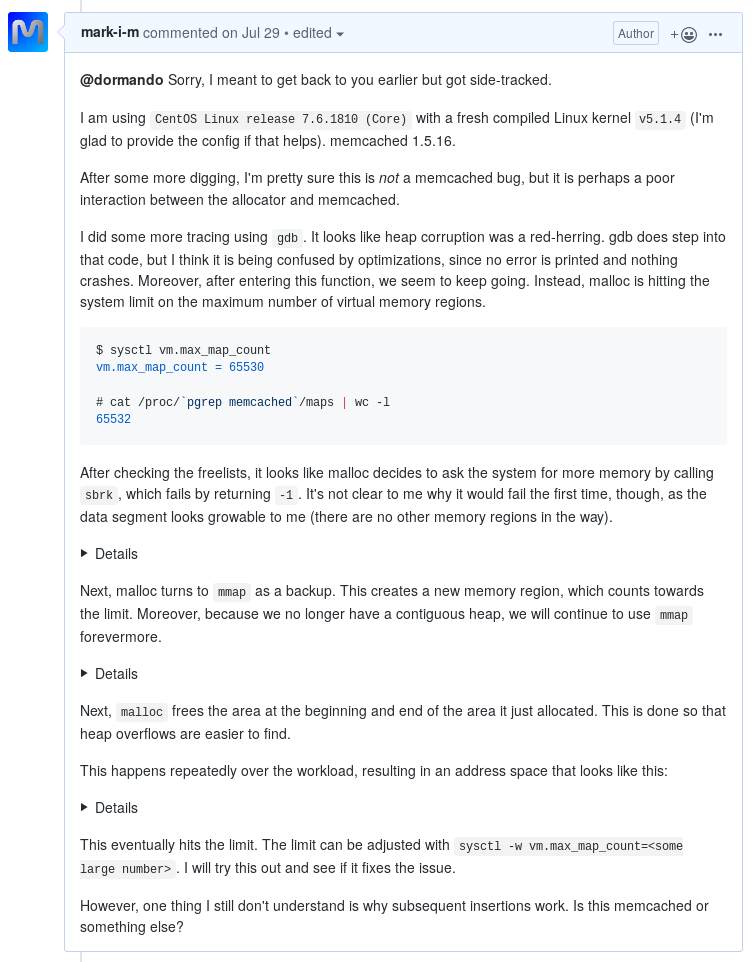 17
Case Study 1: Irreversible Fragmentation
Mix workload:
Memory pinning and unpinning (simulate driver)
Redis
Matrix multiplication

Look at distribution of pages in kernel allocator free lists
18
Case Study 1: Irreversible Fragmentation
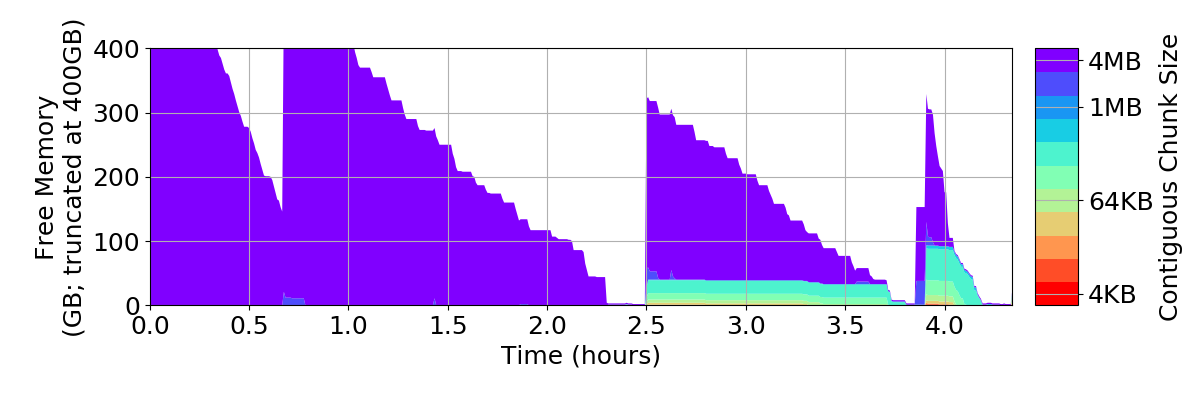 Fragmentations persists,
worsens despite freeing 320GB
19
Conclusions
Questions?
Mark Mansi
markm@cs.wisc.edu
The Capacity-Scaling Problem
System software should scale with memory capacity; often doesn’t

0sim Simulator
Simulate TB-scale machines on readily available hardware
Accurate enough for many use cases 



Case Studies
Used to interactively debug memcached OOM on >= 2TB systems
Early exploration: irreversible fragmentation with 100s of GBs free
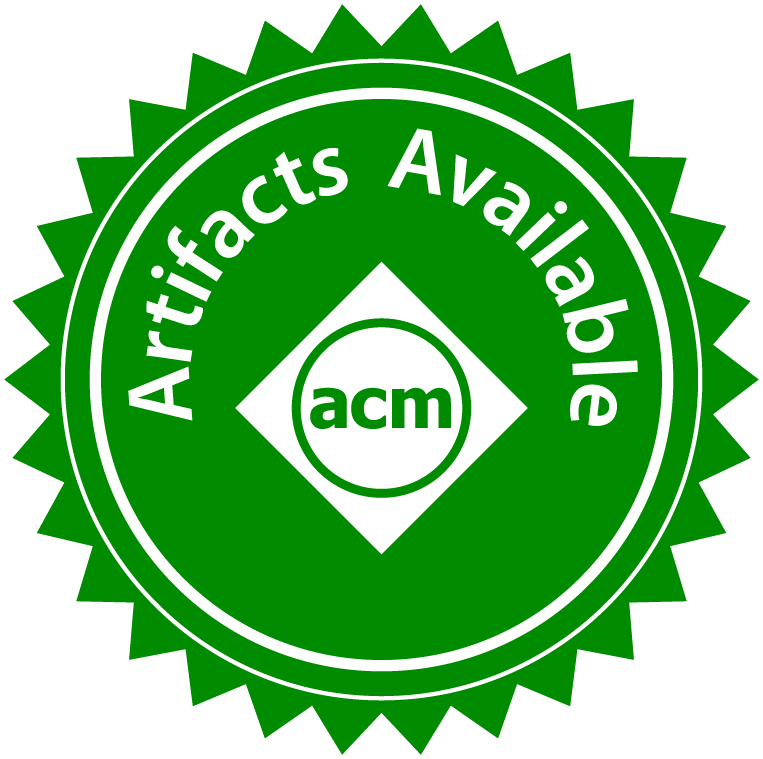 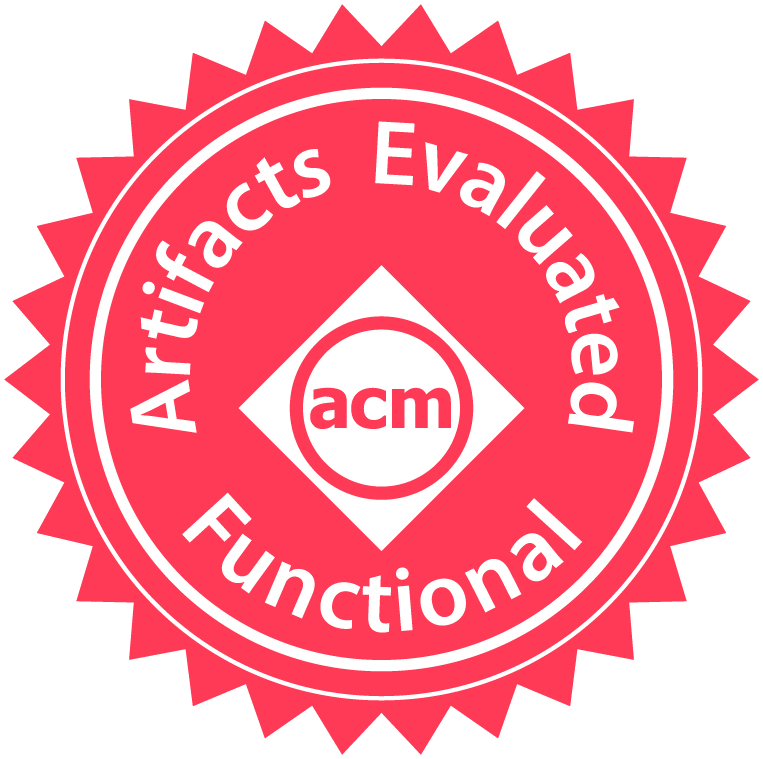 github.com/multifacet/0sim-workspace
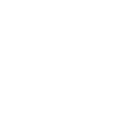 20